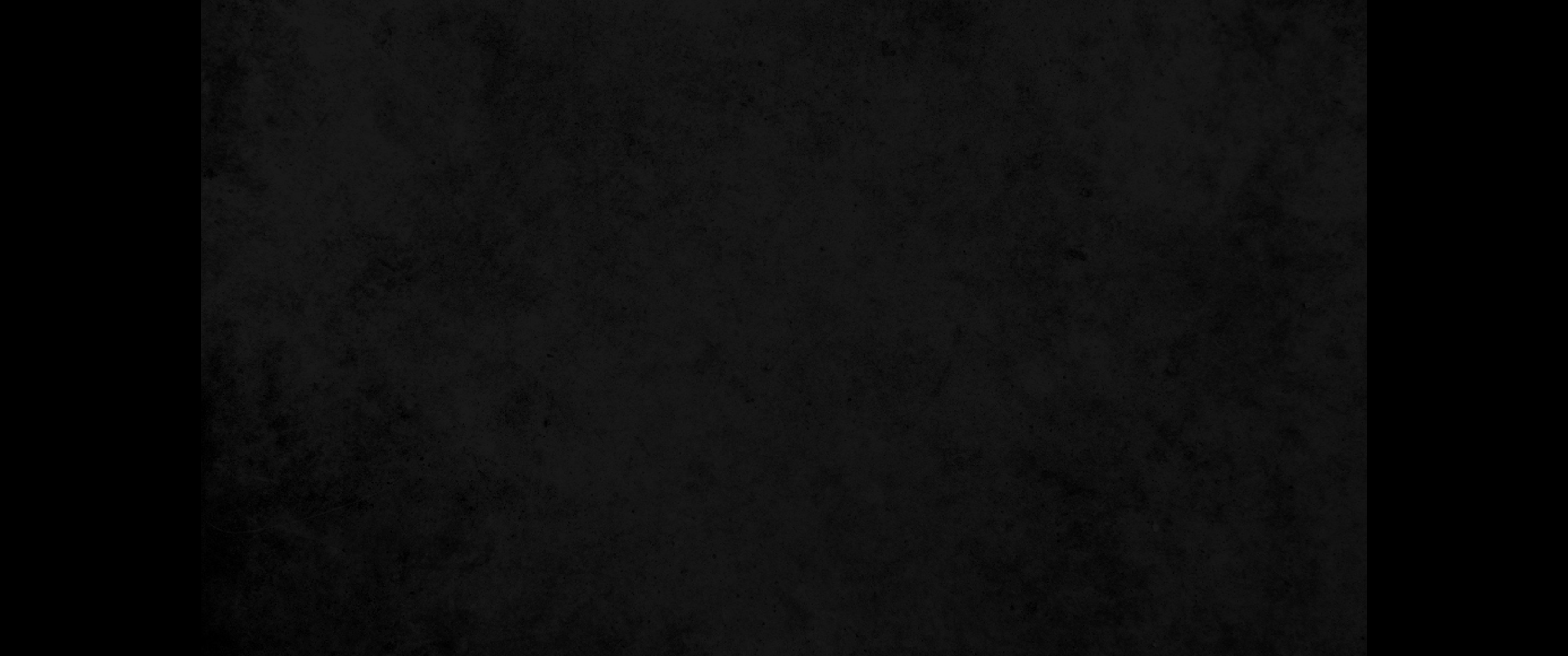 1. 우리가 돌이켜 바산으로 올라가매 바산 왕 옥이 그의 모든 백성을 거느리고 나와서 우리를 대적하여 에드레이에서 싸우고자 하는지라1. Next we turned and went up along the road toward Bashan, and Og king of Bashan with his whole army marched out to meet us in battle at Edrei.
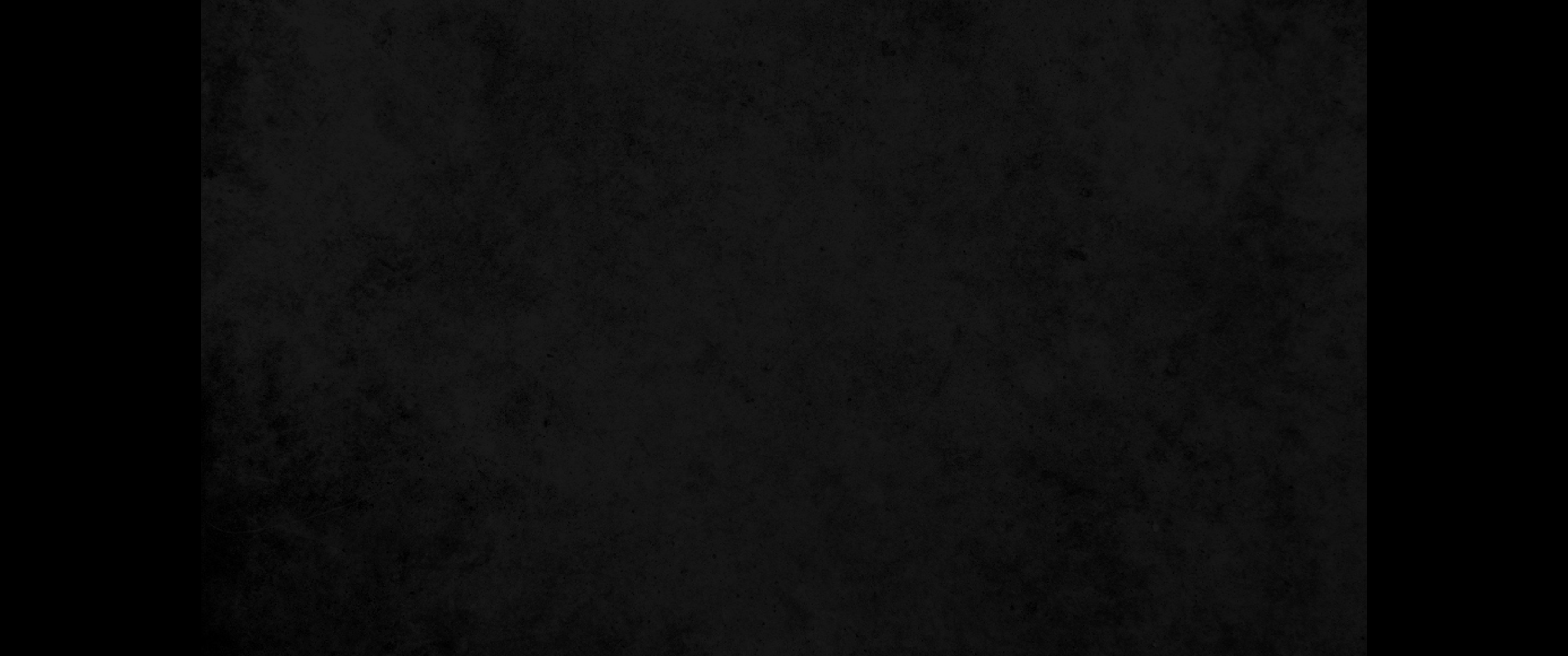 2. 여호와께서 내게 이르시되 그를 두려워하지 말라 내가 그와 그의 모든 백성과 그의 땅을 네 손에 넘겼으니 네가 헤스본에 거주하던 아모리 족속의 왕 시혼에게 행한 것과 같이 그에게도 행할 것이니라 하시고2. The LORD said to me, 'Do not be afraid of him, for I have handed him over to you with his whole army and his land. Do to him what you did to Sihon king of the Amorites, who reigned in Heshbon.'
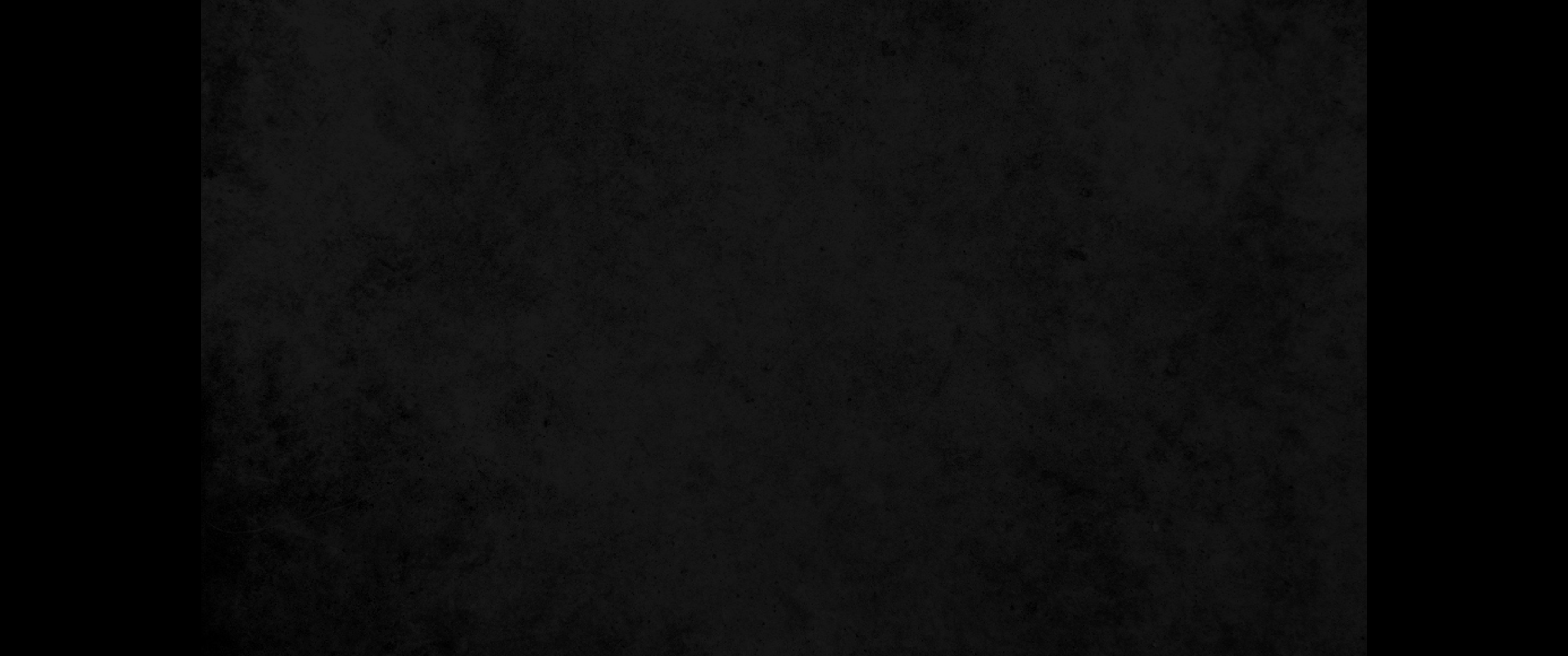 3. 우리 하나님 여호와께서 바산 왕 옥과 그의 모든 백성을 우리 손에 넘기시매 우리가 그들을 쳐서 한 사람도 남기지 아니하였느니라3. So the LORD our God also gave into our hands Og king of Bashan and all his army. We struck them down, leaving no survivors.
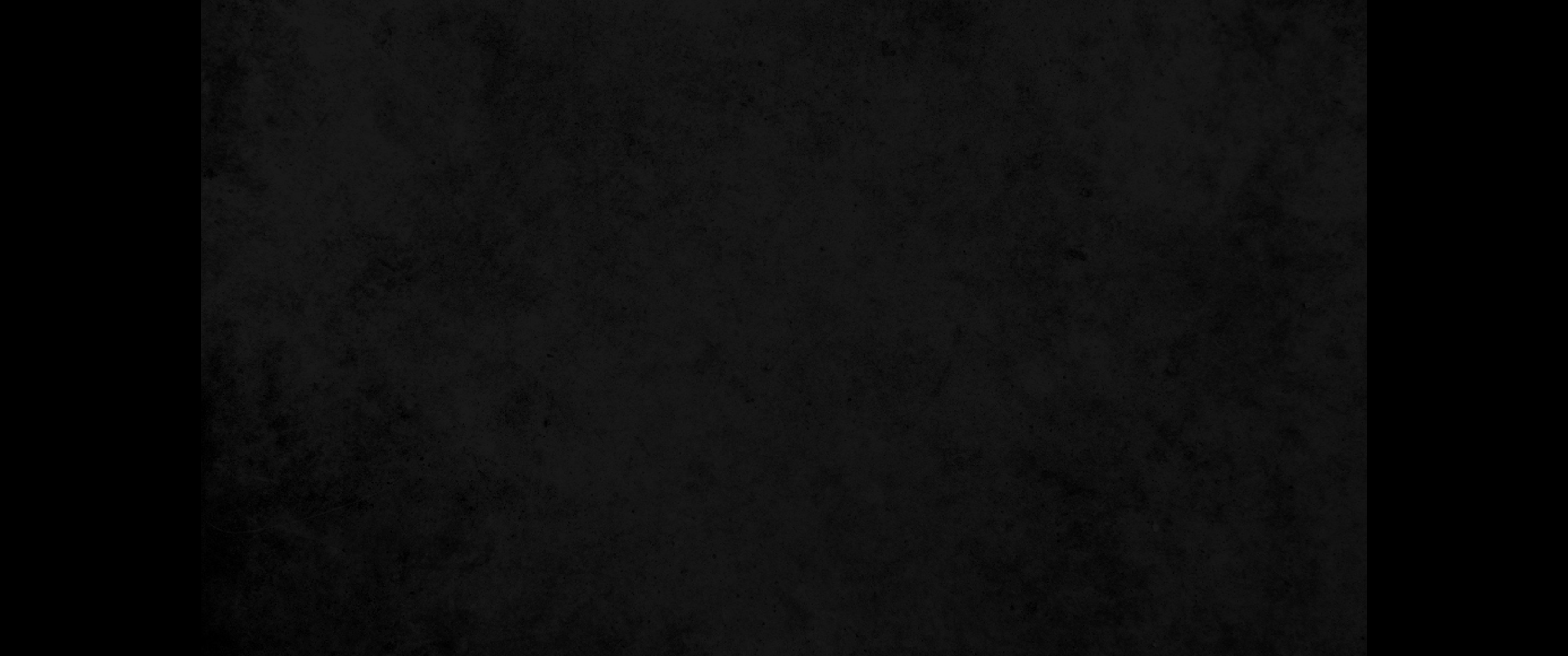 4. 그 때에 우리가 그들에게서 빼앗지 아니한 성읍이 하나도 없이 다 빼앗았는데 그 성읍이 육십이니 곧 아르곱 온 지방이요 바산에 있는 옥의 나라이니라4. At that time we took all his cities. There was not one of the sixty cities that we did not take from them-the whole region of Argob, Og's kingdom in Bashan.
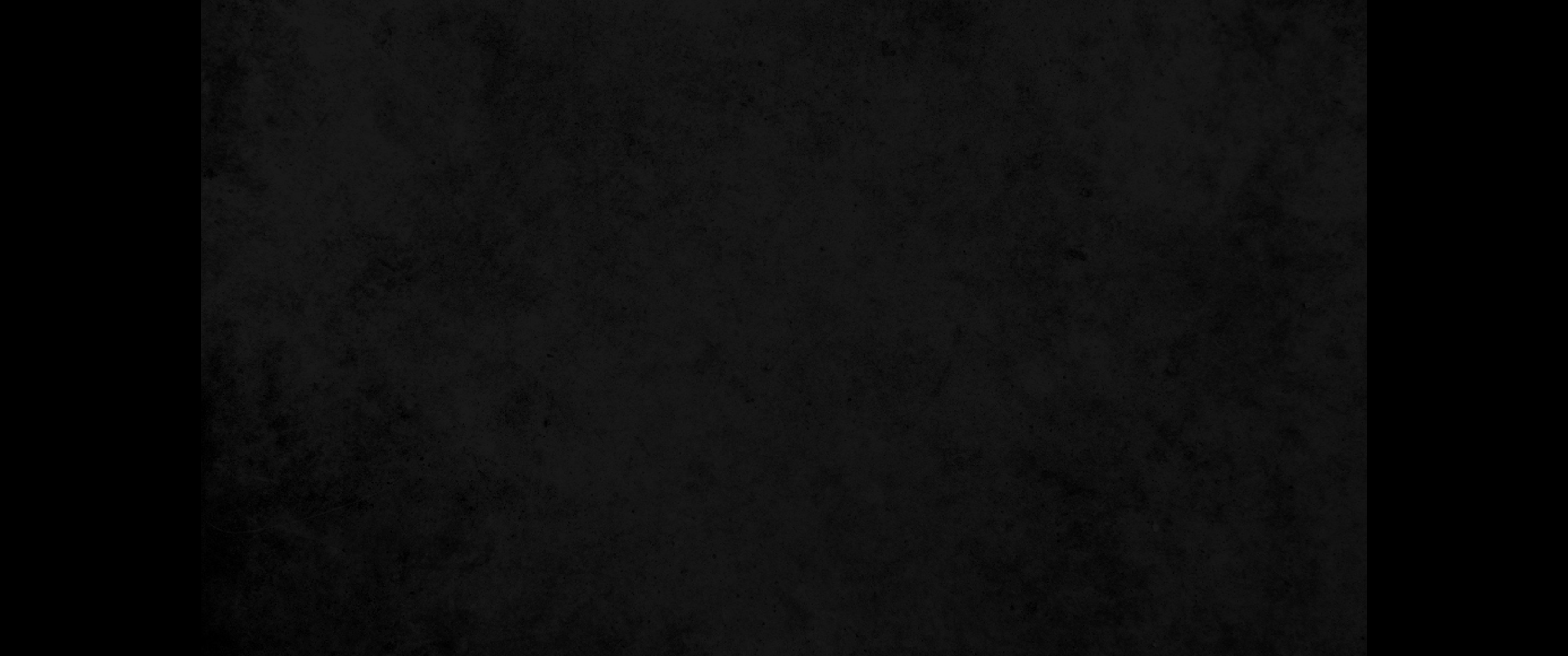 5. 그 모든 성읍이 높은 성벽으로 둘려 있고 문과 빗장이 있어 견고하며 그 외에 성벽 없는 고을이 심히 많았느니라5. All these cities were fortified with high walls and with gates and bars, and there were also a great many unwalled villages.
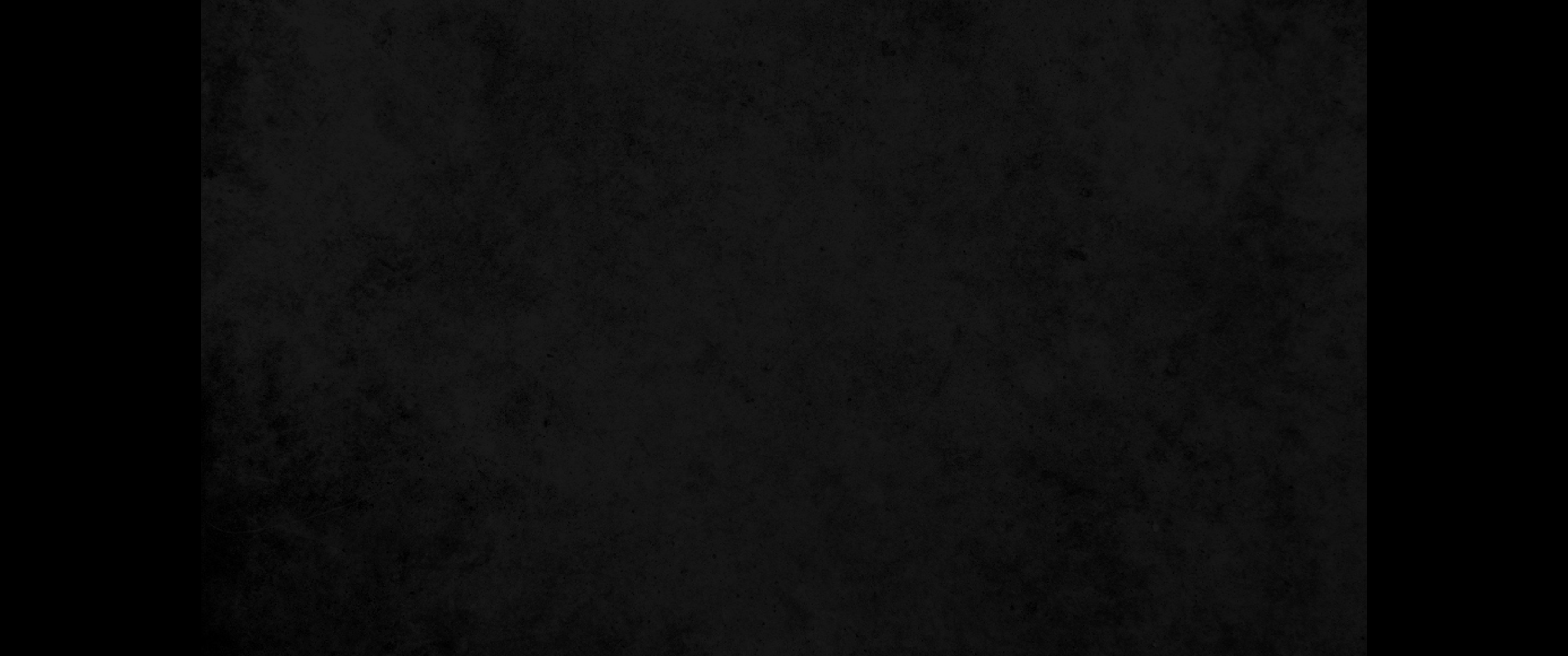 6. 우리가 헤스본 왕 시혼에게 행한 것과 같이 그 성읍들을 멸망시키되 각 성읍의 남녀와 유아를 멸망시켰으나6. We completely destroyed them, as we had done with Sihon king of Heshbon, destroying every city-men, women and children.
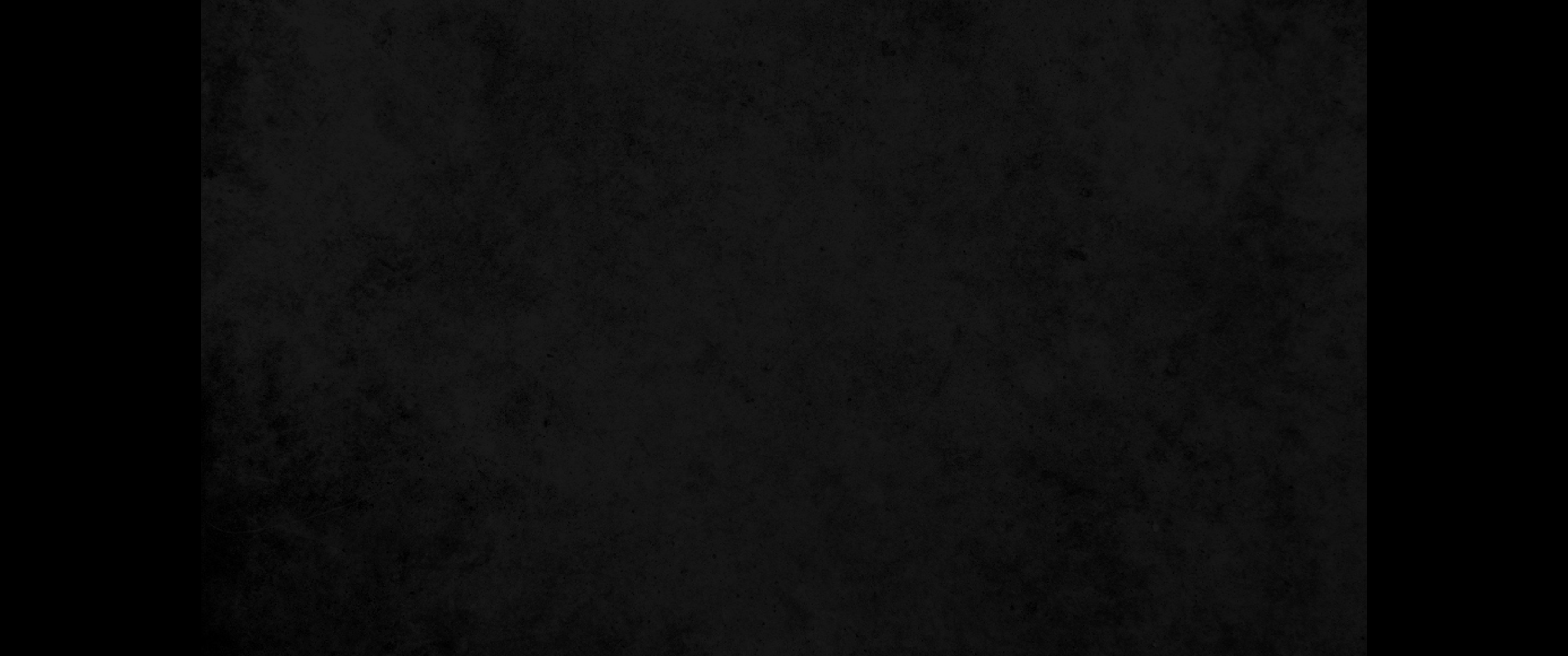 7. 다만 모든 가축과 그 성읍들에서 탈취한 것은 우리의 소유로 삼았으며7. But all the livestock and the plunder from their cities we carried off for ourselves.
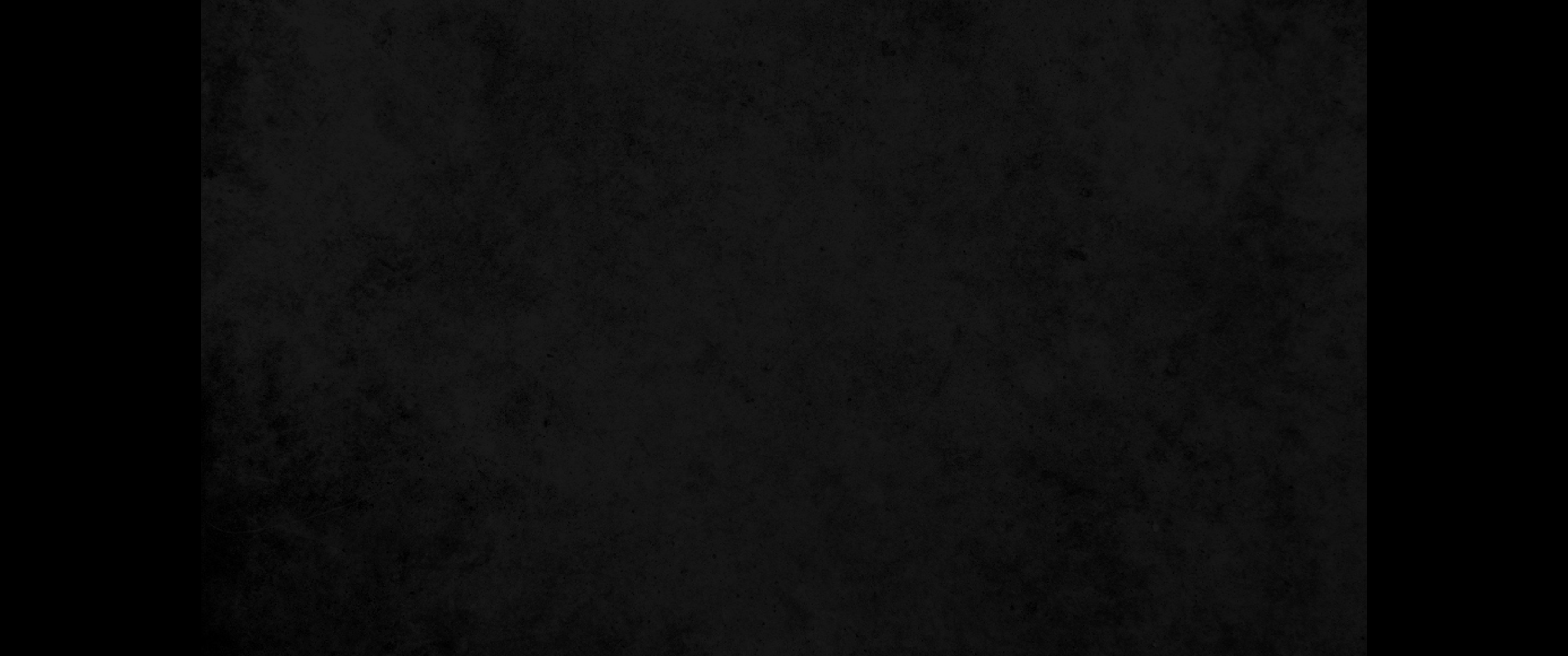 8. 그 때에 우리가 요단 강 이쪽 땅을 아르논 골짜기에서부터 헤르몬 산에까지 아모리 족속의 두 왕에게서 빼앗았으니8. So at that time we took from these two kings of the Amorites the territory east of the Jordan, from the Arnon Gorge as far as Mount Hermon.
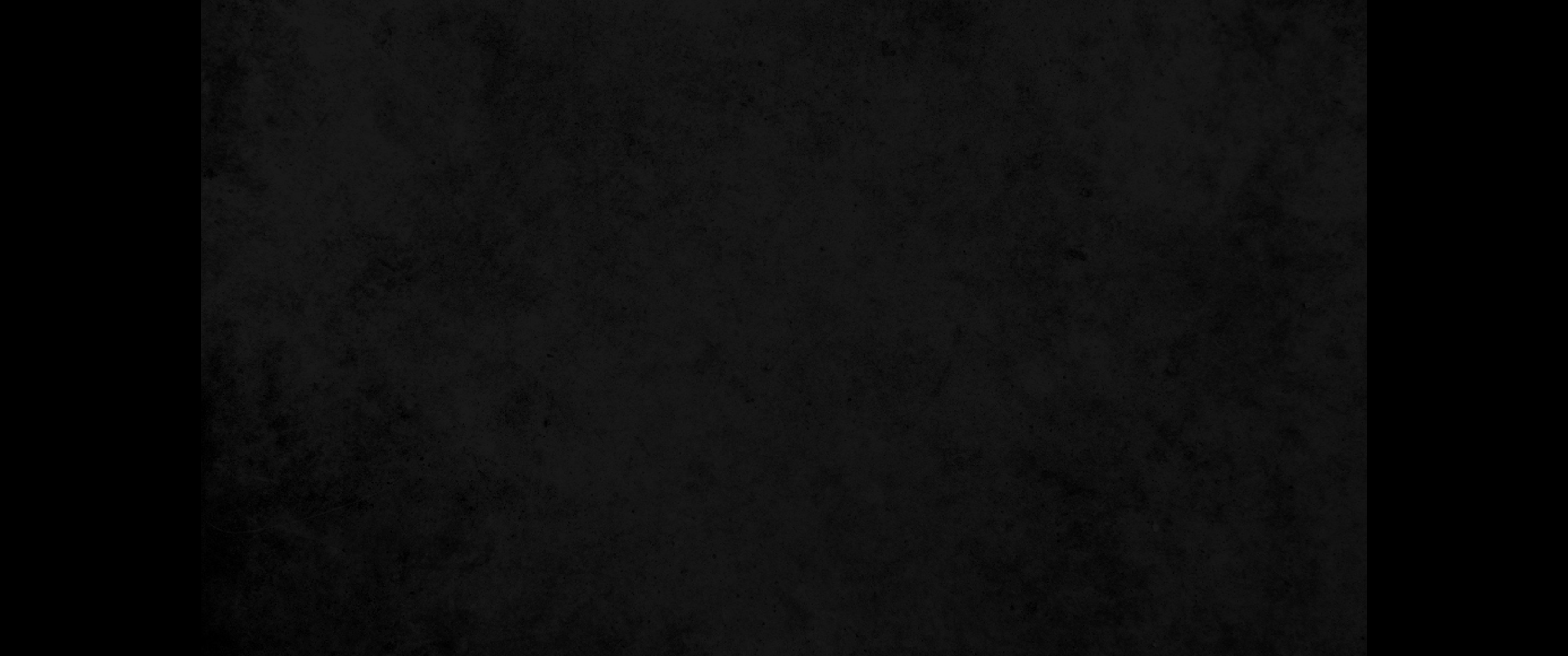 9. (헤르몬 산을 시돈 사람은 시룐이라 부르고 아모리 족속은 스닐이라 불렀느니라)9. (Hermon is called Sirion by the Sidonians; the Amorites call it Senir.)
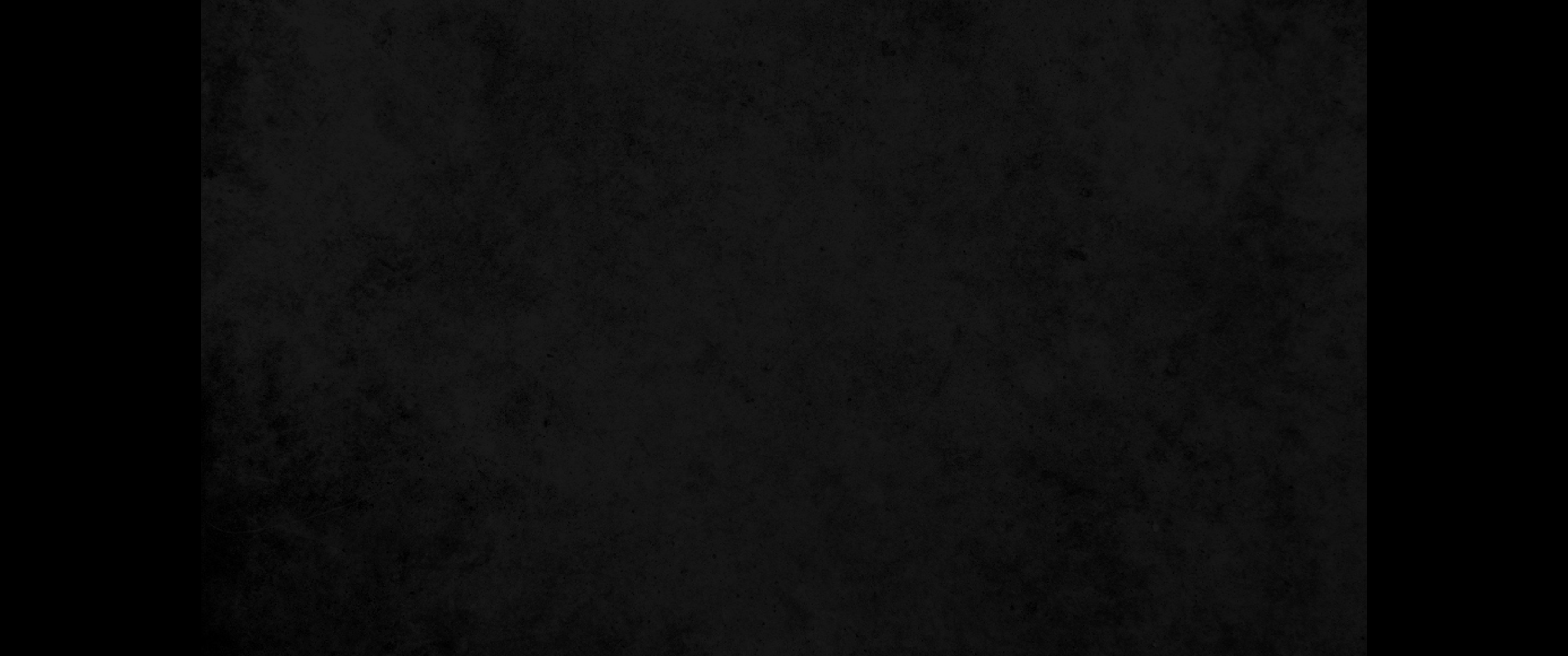 10. 우리가 빼앗은 것은 평원의 모든 성읍과 길르앗 온 땅과 바산의 온 땅 곧 옥의 나라 바산의 성읍 살르가와 에드레이까지이니라10. We took all the towns on the plateau, and all Gilead, and all Bashan as far as Salecah and Edrei, towns of Og's kingdom in Bashan.
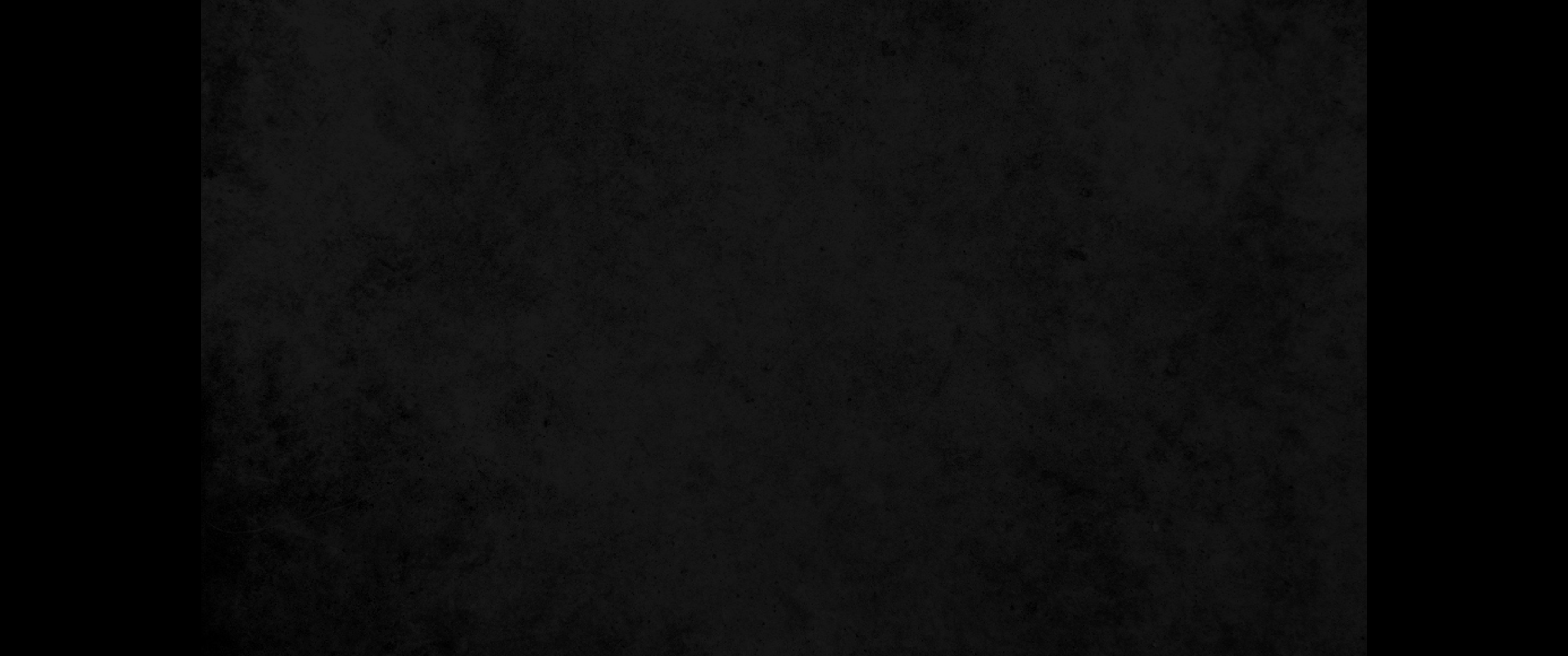 11. (르바임 족속의 남은 자는 바산 왕 옥뿐이었으며 그의 침상은 철 침상이라 아직도 암몬 족속의 랍바에 있지 아니하냐 그것을 사람의 보통 규빗으로 재면 그 길이가 아홉 규빗이요 너비가 네 규빗이니라)11. (Only Og king of Bashan was left of the remnant of the Rephaites. His bed was made of iron and was more than thirteen feet long and six feet wide. It is still in Rabbah of the Ammonites.)
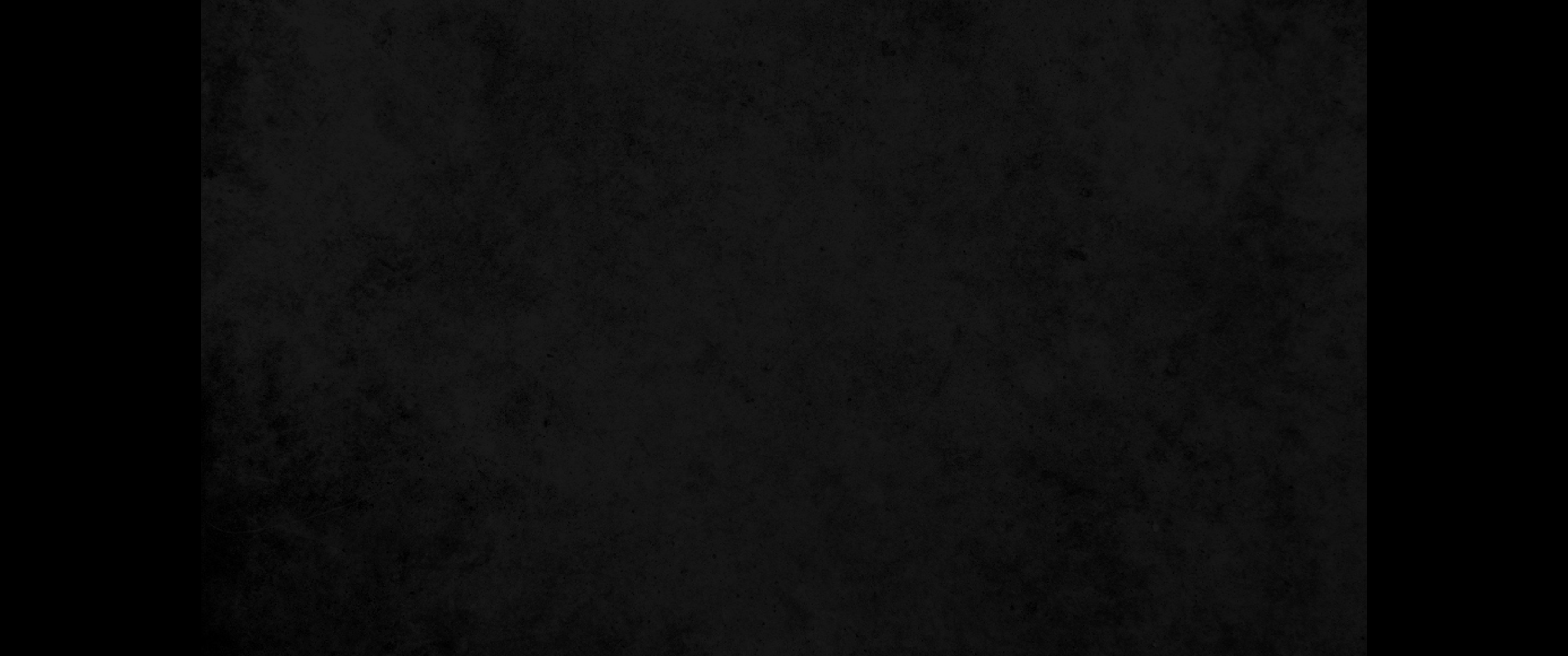 12. 그 때에 우리가 이 땅을 얻으매 아르논 골짜기 곁의 아로엘에서부터 길르앗 산지 절반과 그 성읍들을 내가 르우벤 자손과 갓 자손에게 주었고12. Of the land that we took over at that time, I gave the Reubenites and the Gadites the territory north of Aroer by the Arnon Gorge, including half the hill country of Gilead, together with its towns.
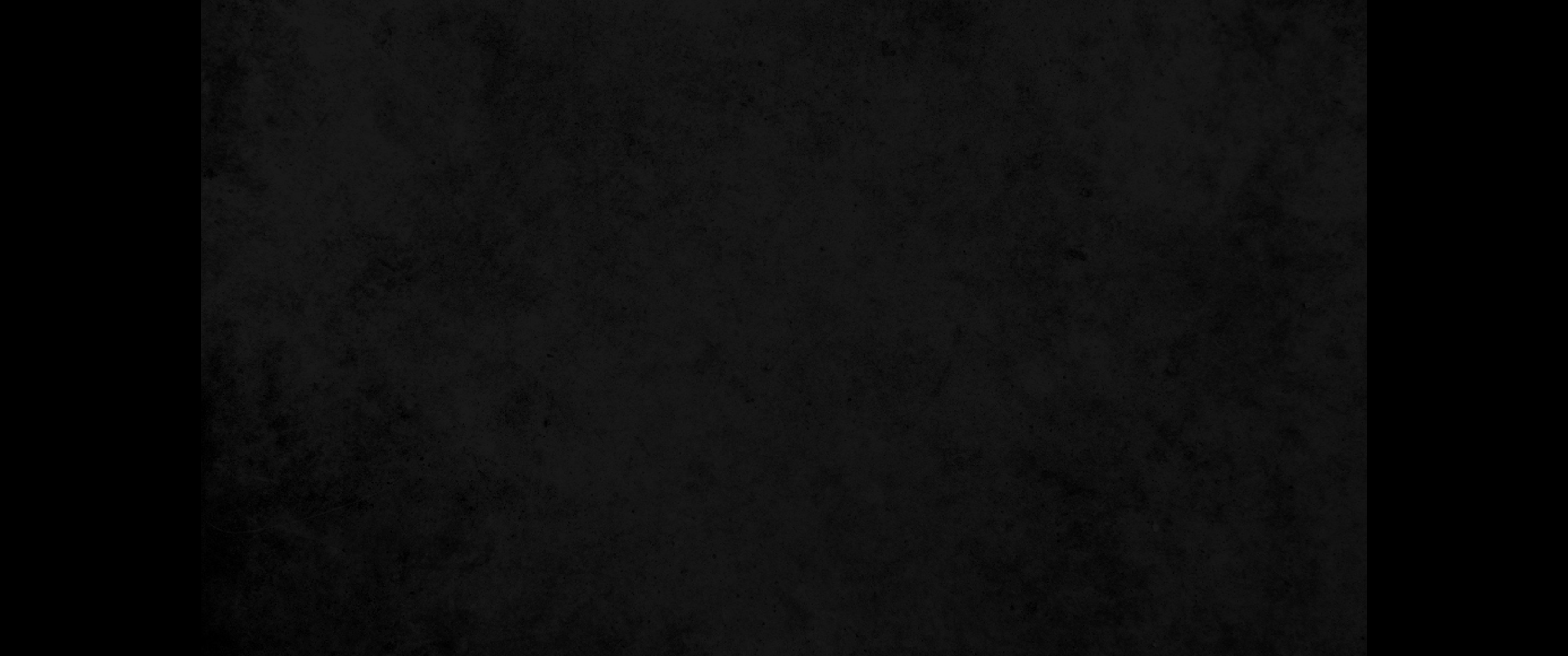 13. 길르앗의 남은 땅과 옥의 나라였던 아르곱 온 지방 곧 온 바산으로는 내가 므낫세 반 지파에게 주었노라 (바산을 옛적에는 르바임의 땅이라 부르더니13. The rest of Gilead and also all of Bashan, the kingdom of Og, I gave to the half tribe of Manasseh. (The whole region of Argob in Bashan used to be known as a land of the Rephaites.
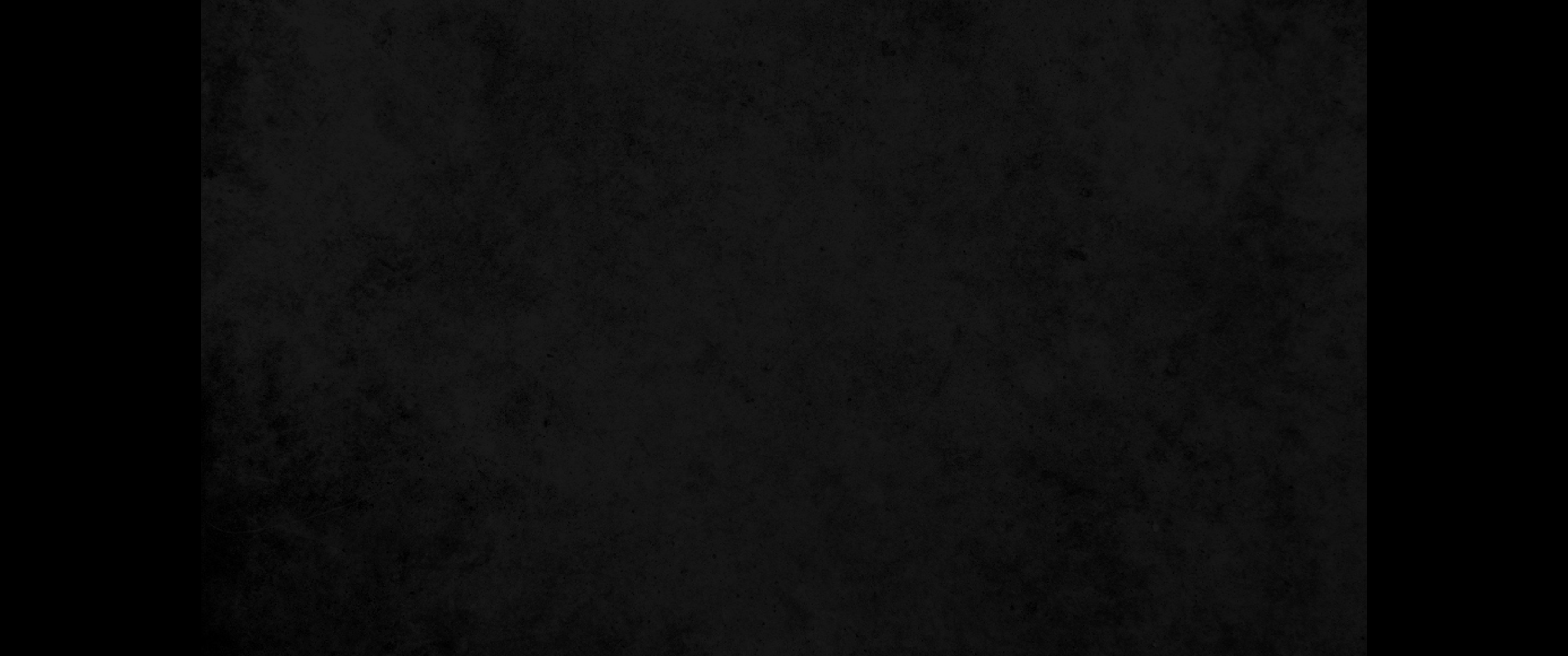 14. 므낫세의 아들 야일이 그술 족속과 마아갓 족속의 경계까지의 아르곱 온 지방을 점령하고 자기의 이름으로 이 바산을 오늘날까지 하봇야일이라 불러오느니라)14. Jair, a descendant of Manasseh, took the whole region of Argob as far as the border of the Geshurites and the Maacathites; it was named after him, so that to this day Bashan is called Havvoth Jair.)
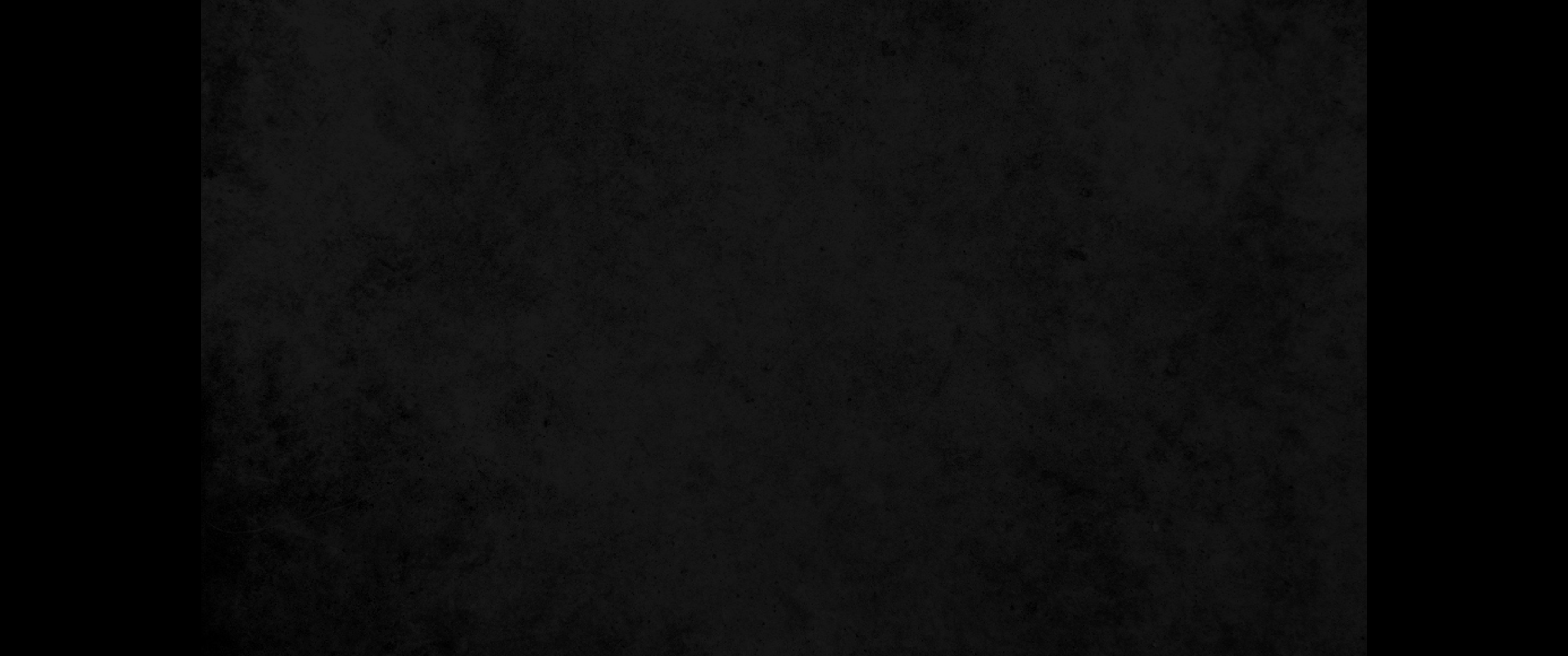 15. 내가 마길에게 길르앗을 주었고15. And I gave Gilead to Makir.
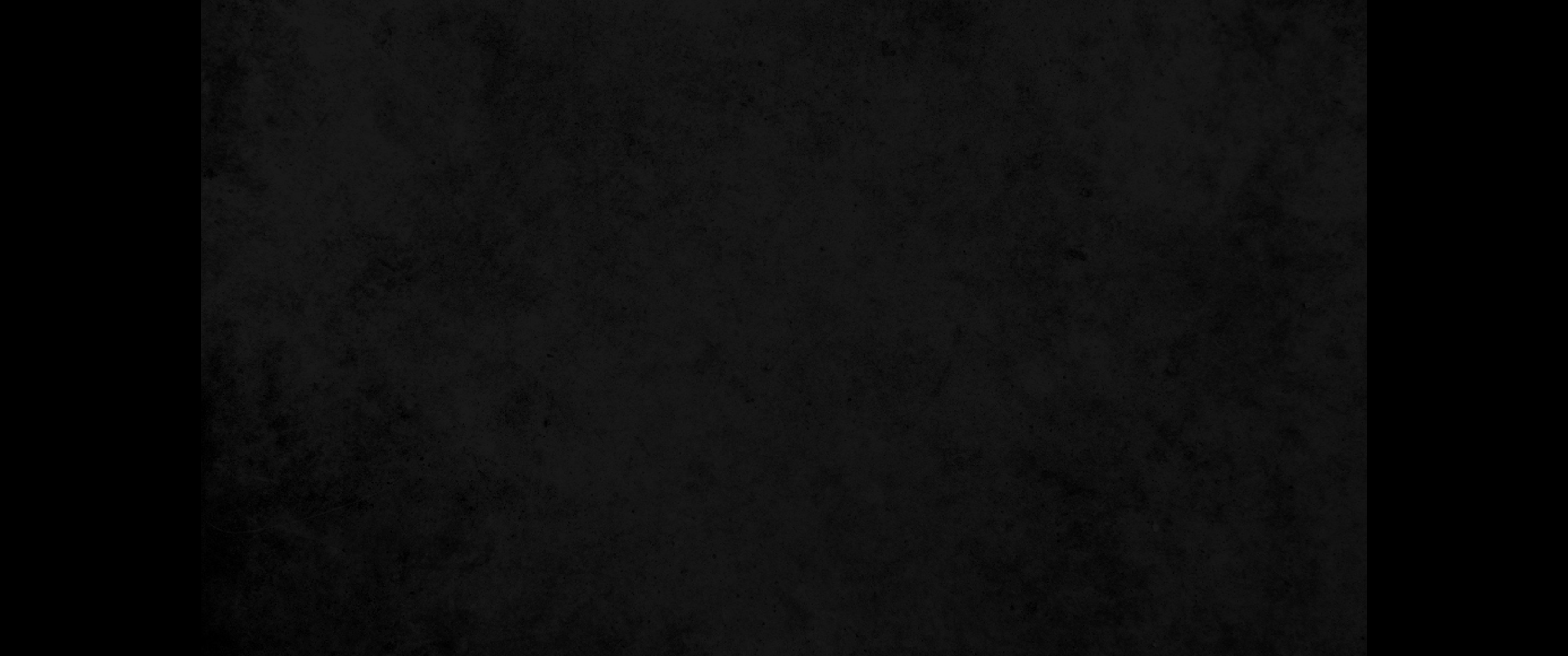 16. 르우벤 자손과 갓 자손에게는 길르앗에서부터 아르논 골짜기까지 주었으되 그 골짜기의 중앙으로 지역을 정하였으니 곧 암몬 자손의 지역 얍복 강까지며16. But to the Reubenites and the Gadites I gave the territory extending from Gilead down to the Arnon Gorge (the middle of the gorge being the border) and out to the Jabbok River, which is the border of the Ammonites.
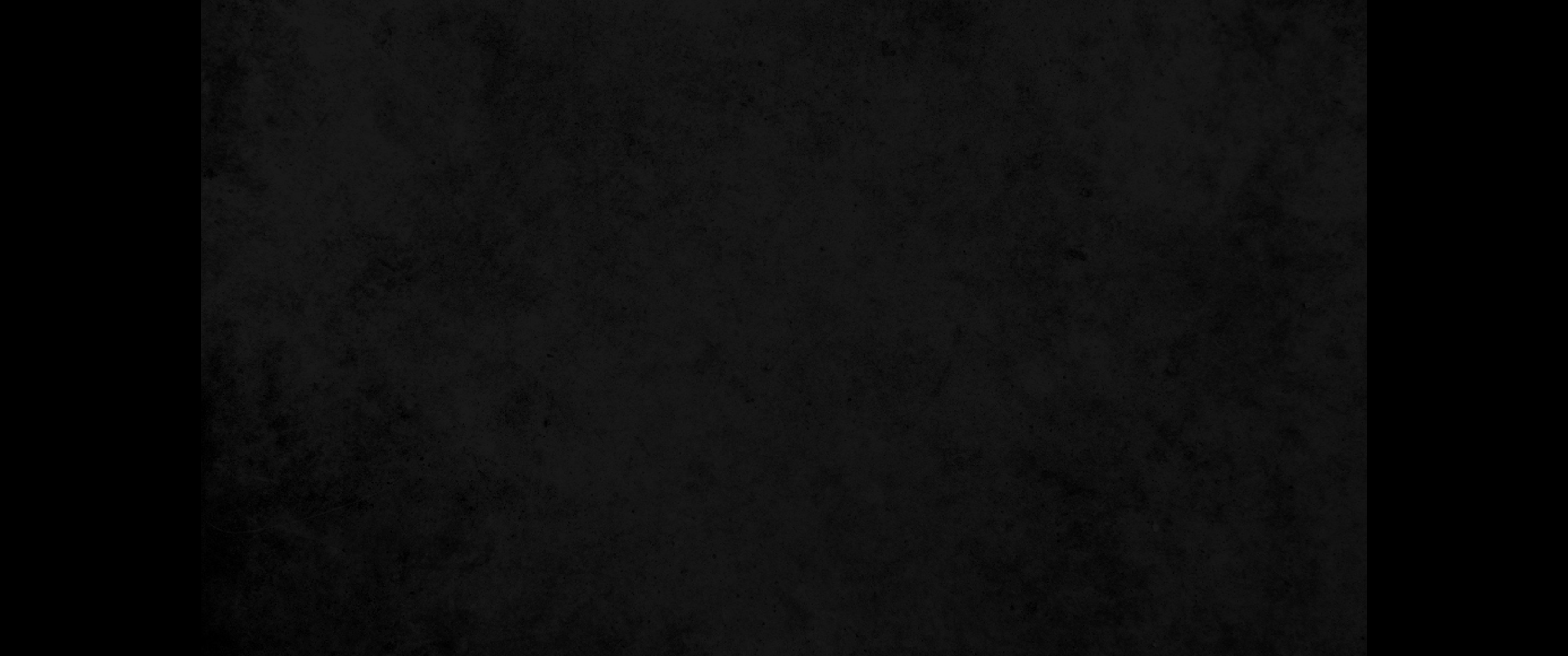 17. 또는 아라바와 요단과 그 지역이요 긴네렛에서 아라바 바다 곧 염해와 비스가 산기슭에 이르기까지의 동쪽 지역이니라17. Its western border was the Jordan in the Arabah, from Kinnereth to the Sea of the Arabah (the Salt Sea), below the slopes of Pisgah.
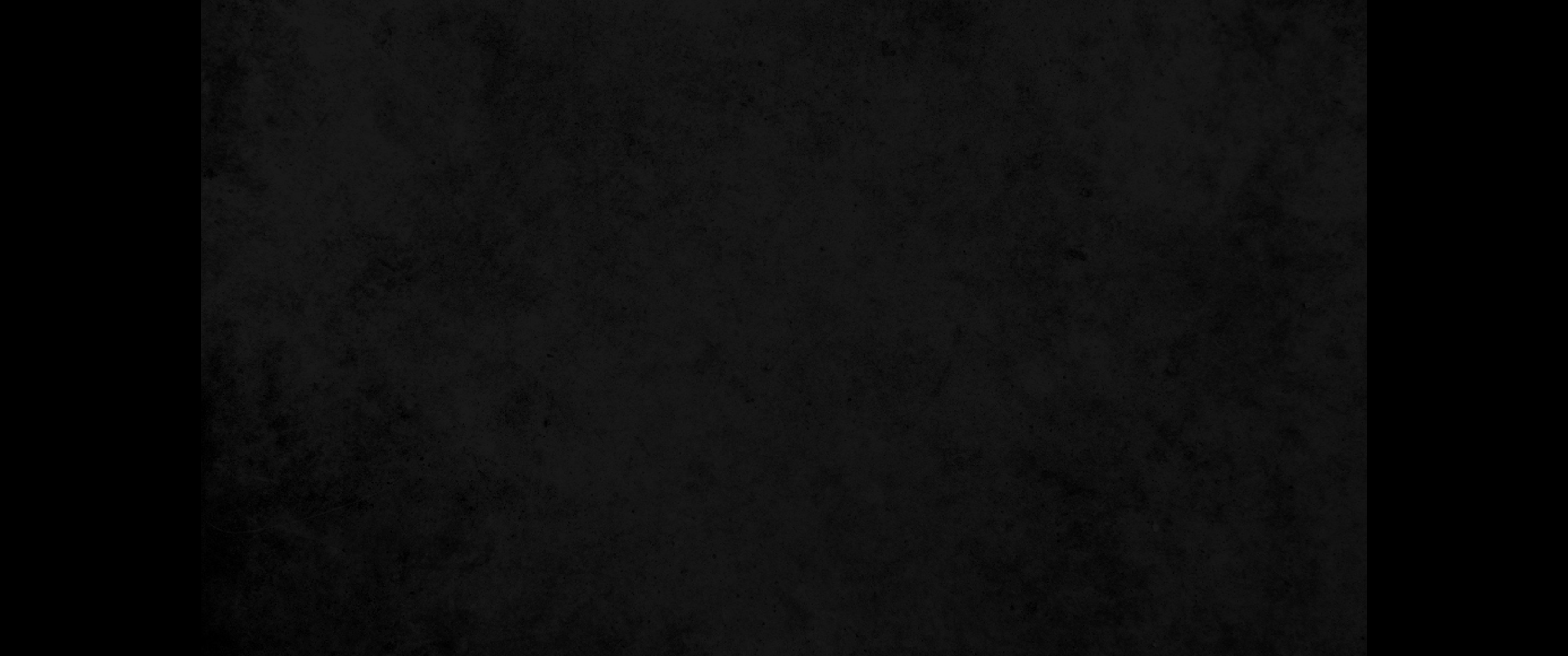 18. 그 때에 내가 너희에게 명령하여 이르기를 너희의 하나님 여호와께서 이 땅을 너희에게 주어 기업이 되게 하셨은즉 너희의 군인들은 무장하고 너희의 형제 이스라엘 자손의 선봉이 되어 건너가되18. I commanded you at that time: 'The LORD your God has given you this land to take possession of it. But all your able-bodied men, armed for battle, must cross over ahead of your brother Israelites.
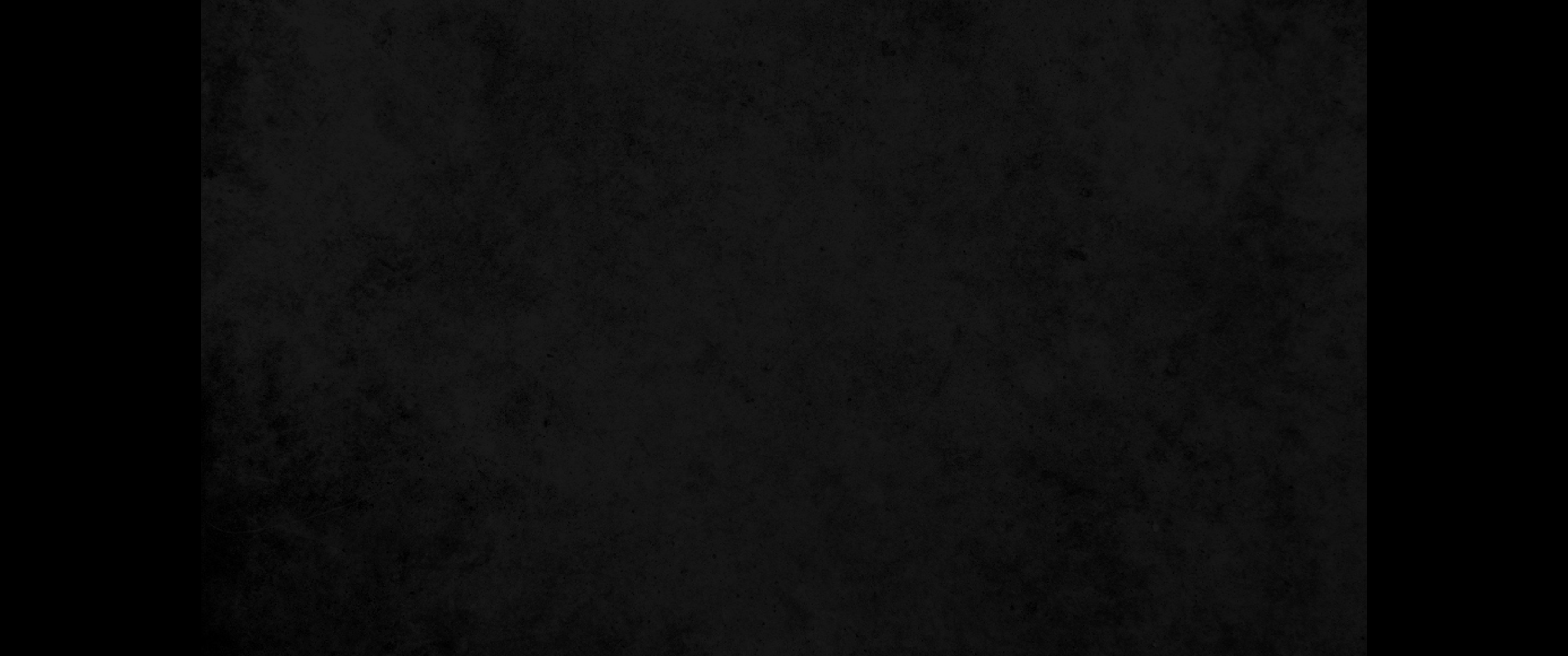 19. 너희에게 가축이 많은 줄 내가 아노니 너희의 처자와 가축은 내가 너희에게 준 성읍에 머무르게 하라19. However, your wives, your children and your livestock (I know you have much livestock) may stay in the towns I have given you,
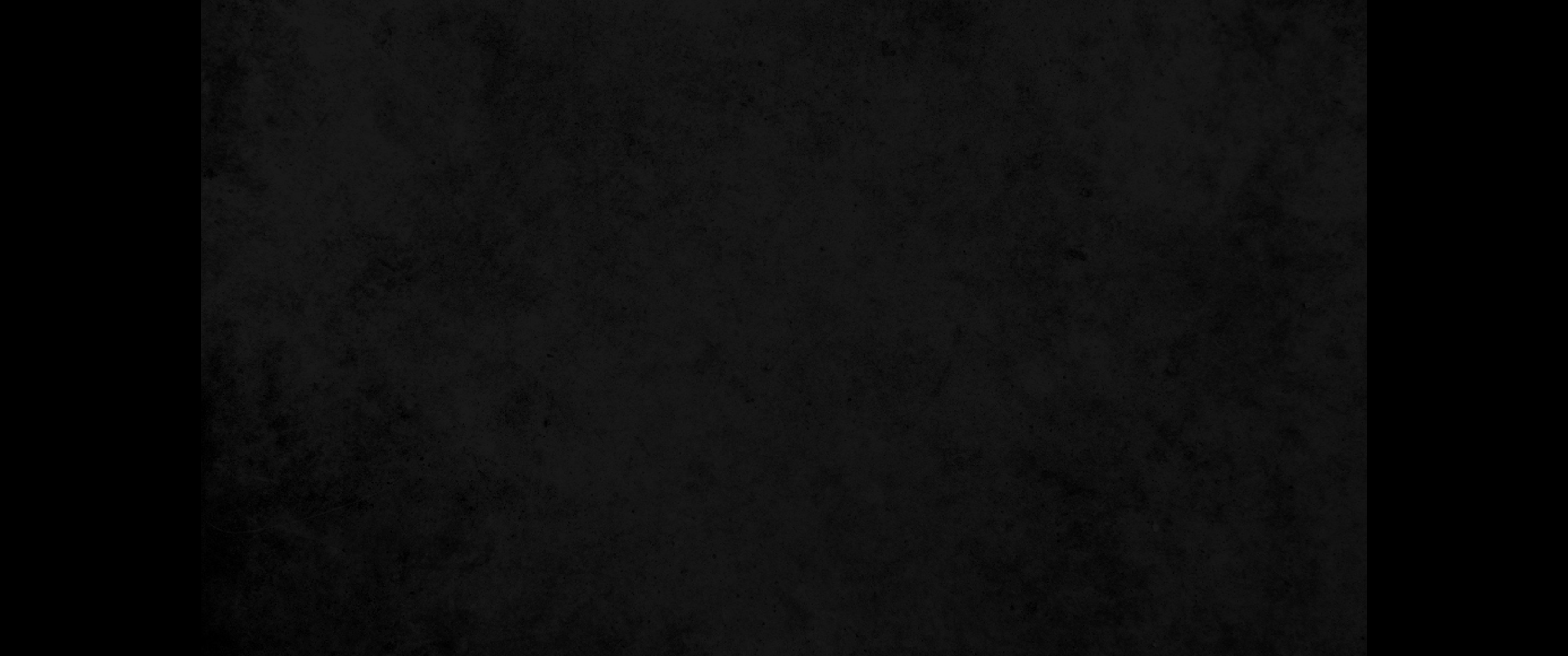 20. 여호와께서 너희에게 주신 것 같이 너희의 형제에게도 안식을 주시리니 그들도 요단 저쪽에서 너희의 하나님 여호와께서 그들에게 주시는 땅을 받아 기업을 삼기에 이르거든 너희는 각기 내가 준 기업으로 돌아갈 것이니라 하고20. until the LORD gives rest to your brothers as he has to you, and they too have taken over the land that the LORD your God is giving them, across the Jordan. After that, each of you may go back to the possession I have given you.'
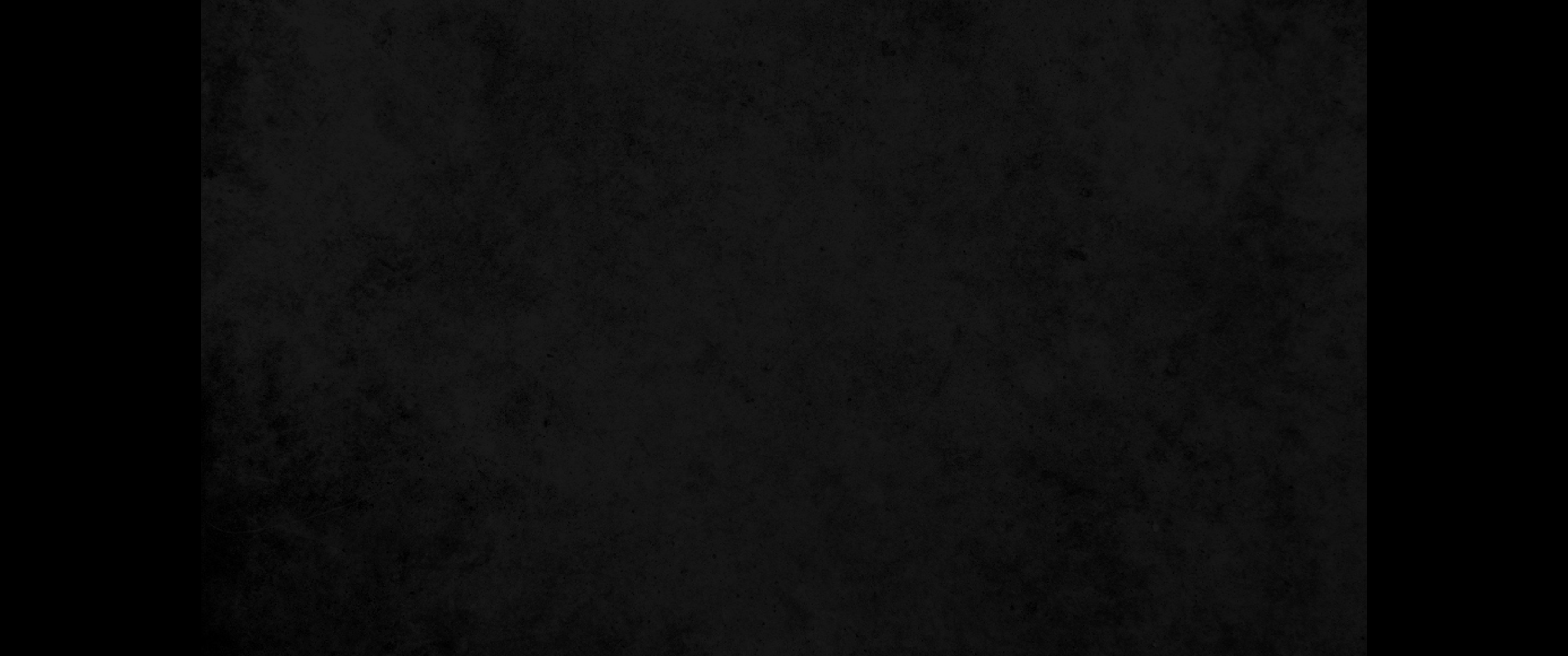 21. 그 때에 내가 여호수아에게 명령하여 이르기를 너희의 하나님 여호와께서 이 두 왕에게 행하신 모든 일을 네 눈으로 보았거니와 네가 가는 모든 나라에도 여호와께서 이와 같이 행하시리니21. At that time I commanded Joshua: 'You have seen with your own eyes all that the LORD your God has done to these two kings. The LORD will do the same to all the kingdoms over there where you are going.
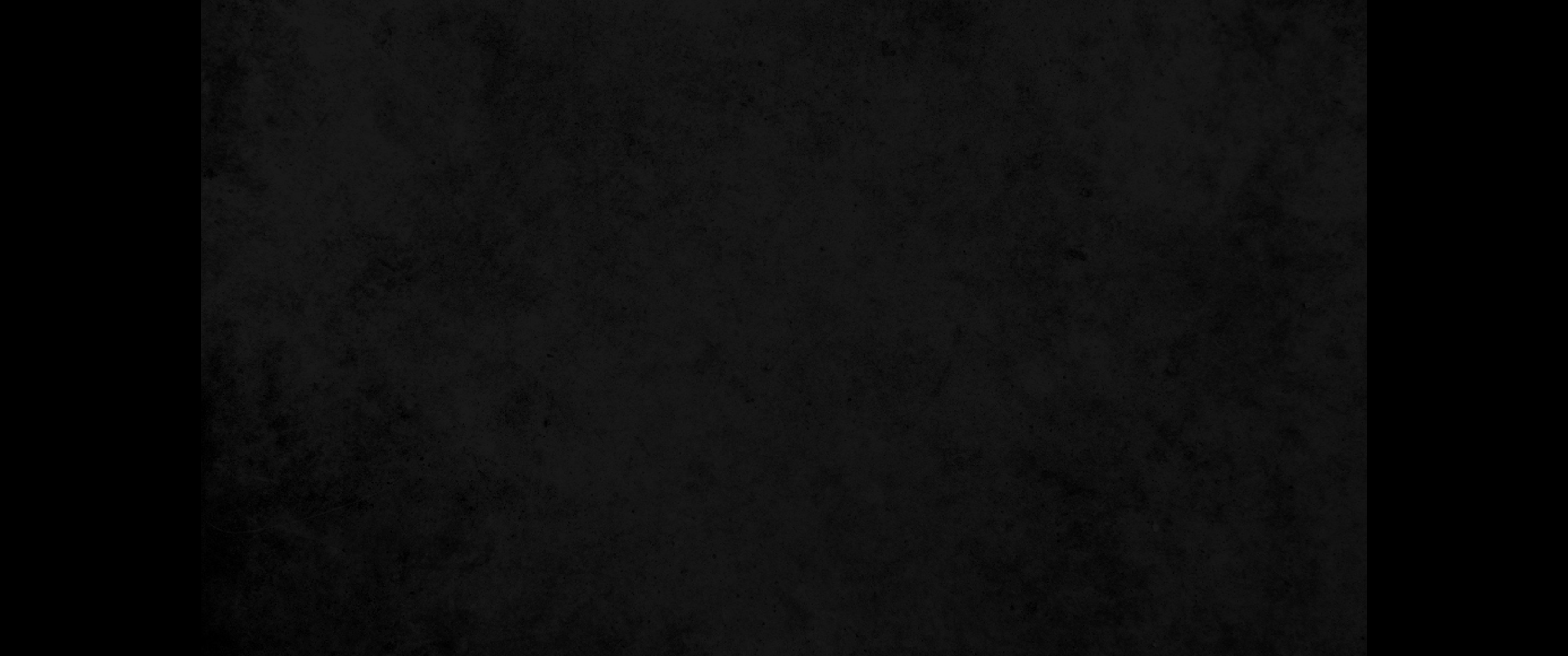 22. 너희는 그들을 두려워하지 말라 너희의 하나님 여호와께서 친히 너희를 위하여 싸우시리라 하였노라22. Do not be afraid of them; the LORD your God himself will fight for you.'
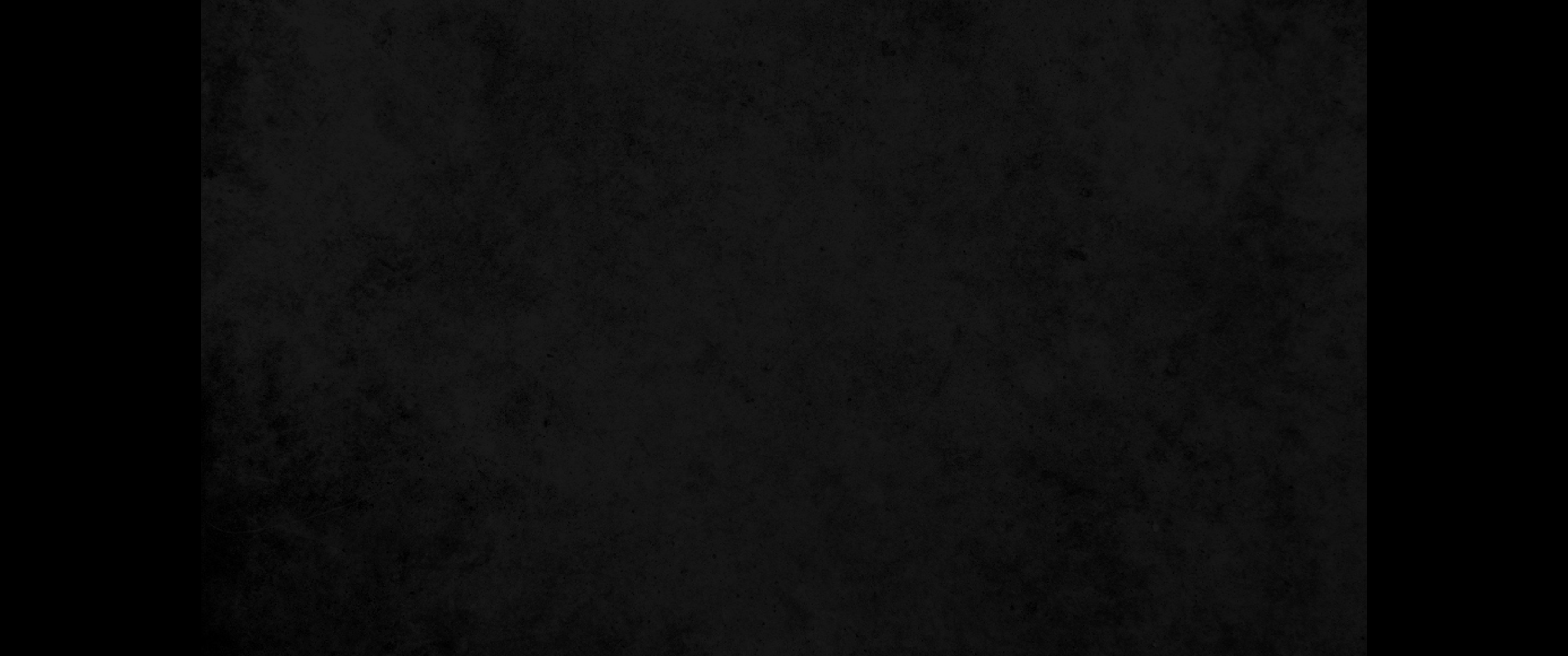 23. 그 때에 내가 여호와께 간구하기를23. At that time I pleaded with the LORD :
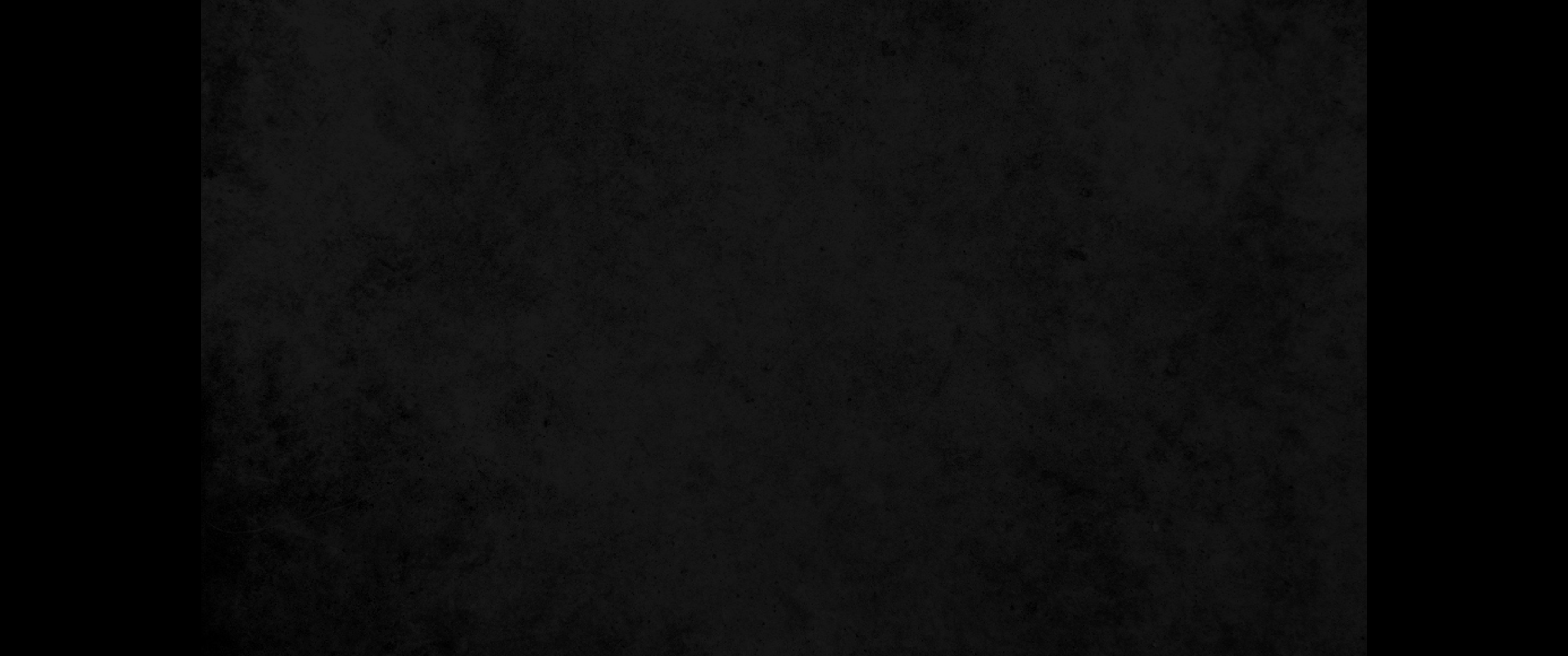 24. 주 여호와여 주께서 주의 크심과 주의 권능을 주의 종에게 나타내시기를 시작하셨사오니 천지간에 어떤 신이 능히 주께서 행하신 일 곧 주의 큰 능력으로 행하신 일 같이 행할 수 있으리이까24. 'O Sovereign LORD, you have begun to show to your servant your greatness and your strong hand. For what god is there in heaven or on earth who can do the deeds and mighty works you do?
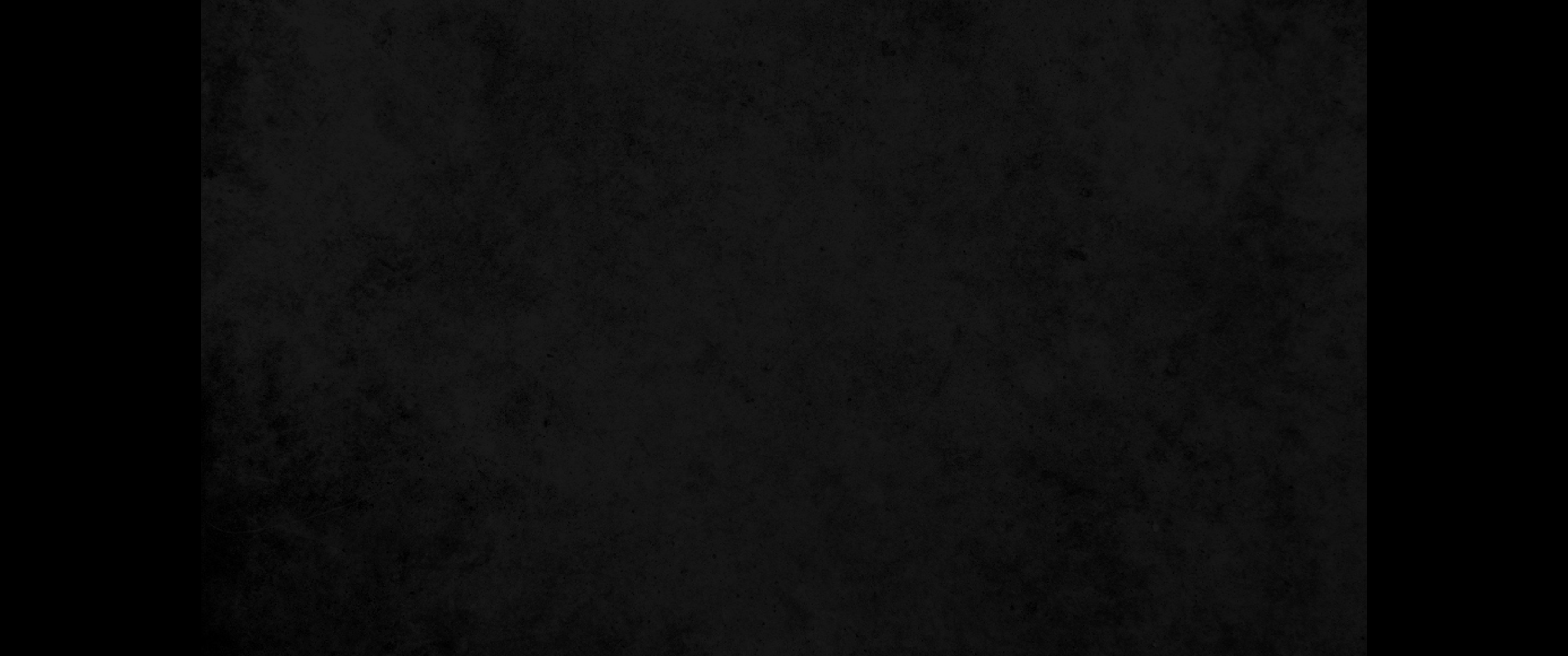 25. 구하옵나니 나를 건너가게 하사 요단 저쪽에 있는 아름다운 땅, 아름다운 산과 레바논을 보게 하옵소서 하되25. Let me go over and see the good land beyond the Jordan-that fine hill country and Lebanon.'
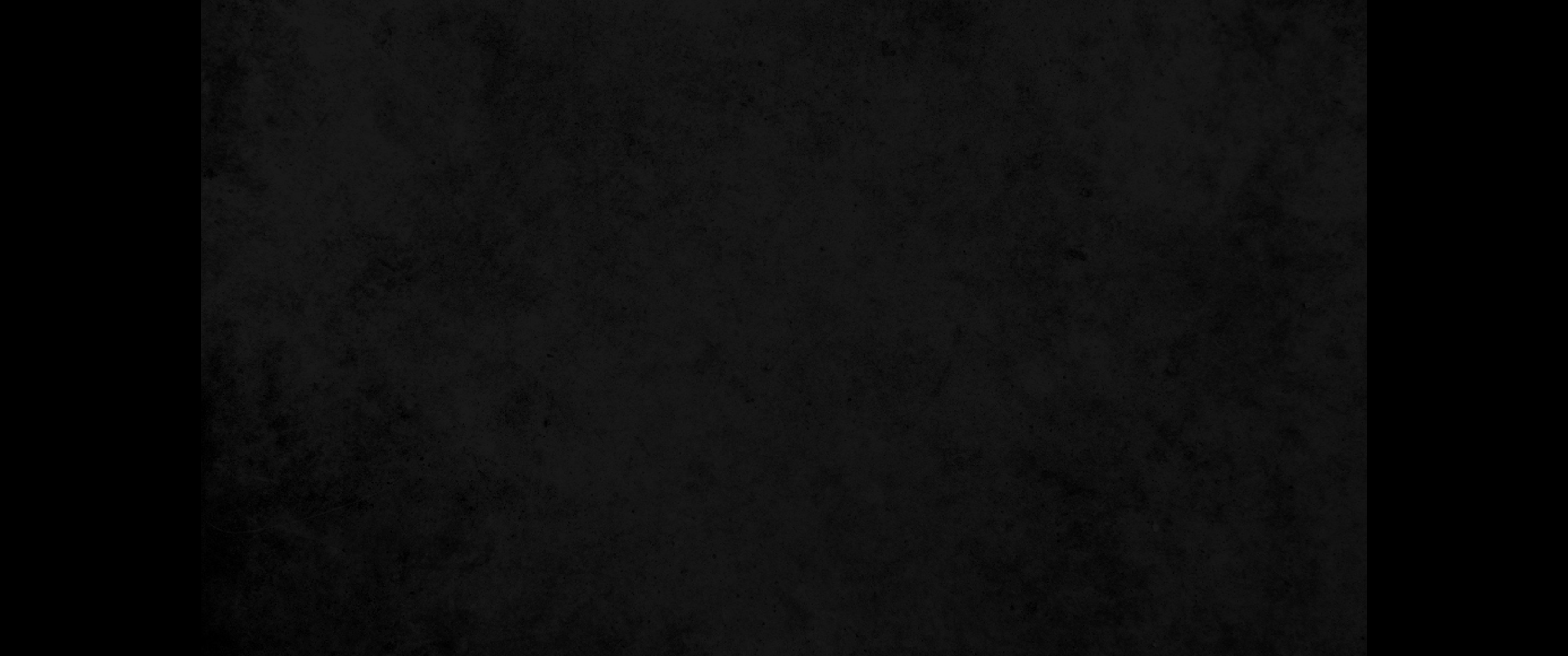 26. 여호와께서 너희 때문에 내게 진노하사 내 말을 듣지 아니하시고 내게 이르시기를 그만해도 족하니 이 일로 다시 내게 말하지 말라26. But because of you the LORD was angry with me and would not listen to me. 'That is enough,' the LORD said. 'Do not speak to me anymore about this matter.
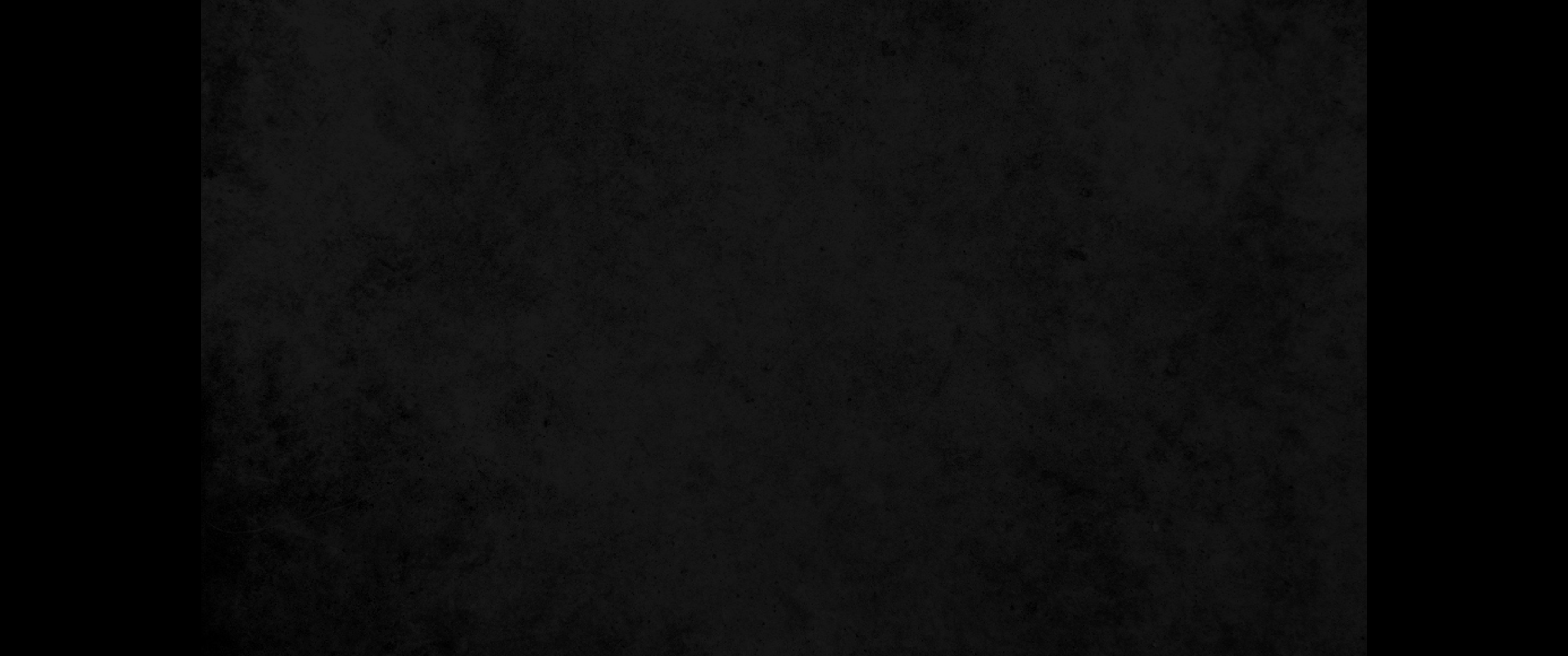 27. 너는 비스가 산 꼭대기에 올라가서 눈을 들어 동서남북을 바라고 네 눈으로 그 땅을 바라보라 너는 이 요단을 건너지 못할 것임이니라27. Go up to the top of Pisgah and look west and north and south and east. Look at the land with your own eyes, since you are not going to cross this Jordan.
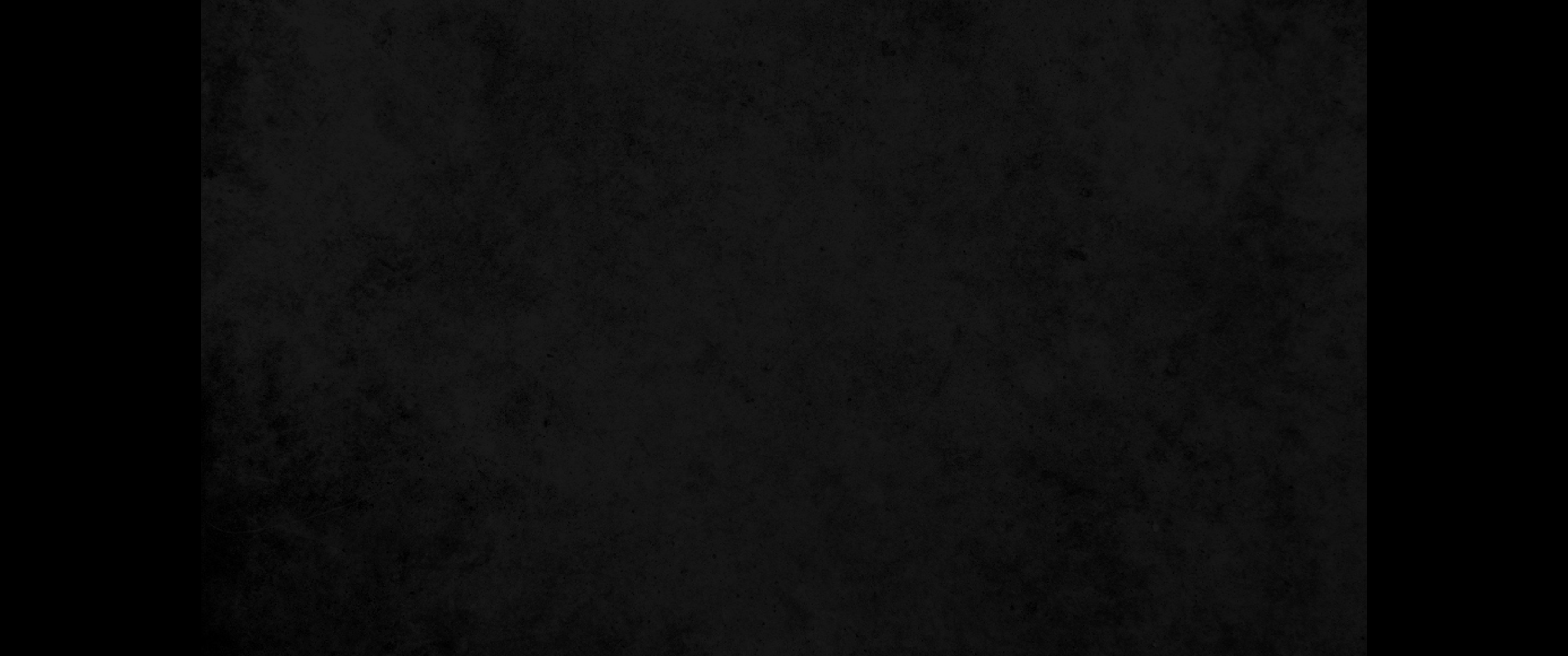 28. 너는 여호수아에게 명령하고 그를 담대하게 하며 그를 강하게 하라 그는 이 백성을 거느리고 건너가서 네가 볼 땅을 그들이 기업으로 얻게 하리라 하셨느니라28. But commission Joshua, and encourage and strengthen him, for he will lead this people across and will cause them to inherit the land that you will see.'
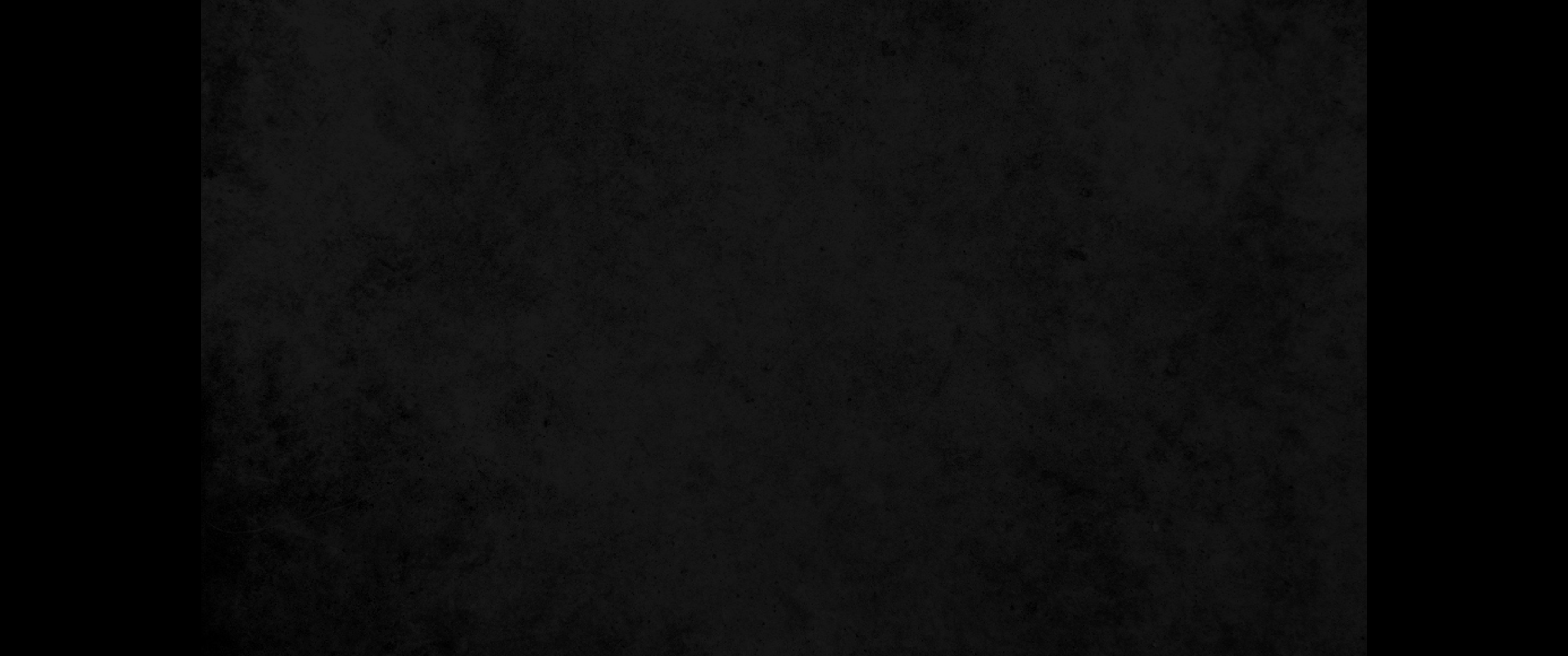 29. 그 때에 우리가 벳브올 맞은편 골짜기에 거주하였느니라29. So we stayed in the valley near Beth Peor.